Bouwen vanaf de fundering
Module 1 t/m 4
Bouwen vanaf de fundering
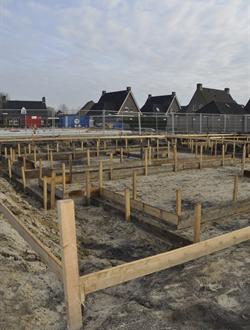 Tekeningen lezen
Planning maken
Gereedschap en materiaal verzamelen
Een steiger opbouwen
Profielen stellen.
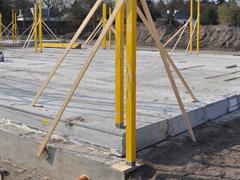 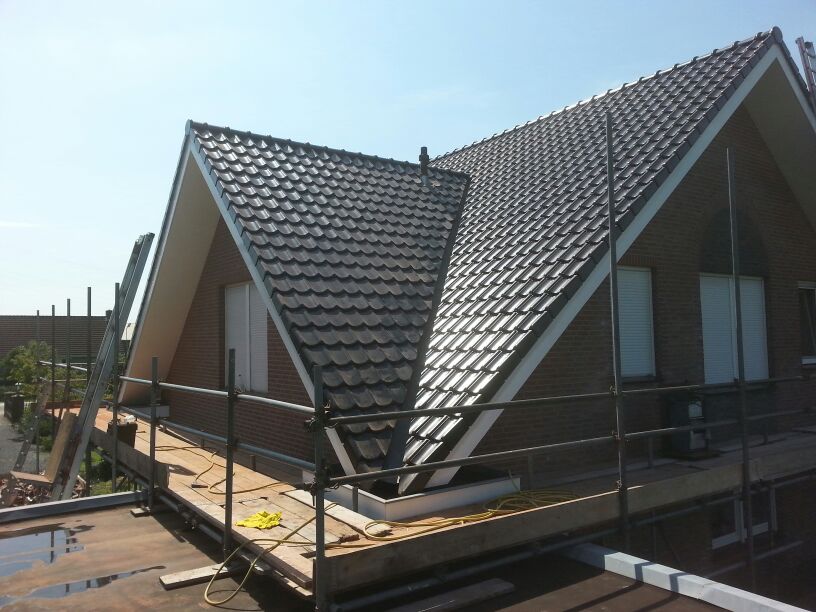 Onderdelen van een woning
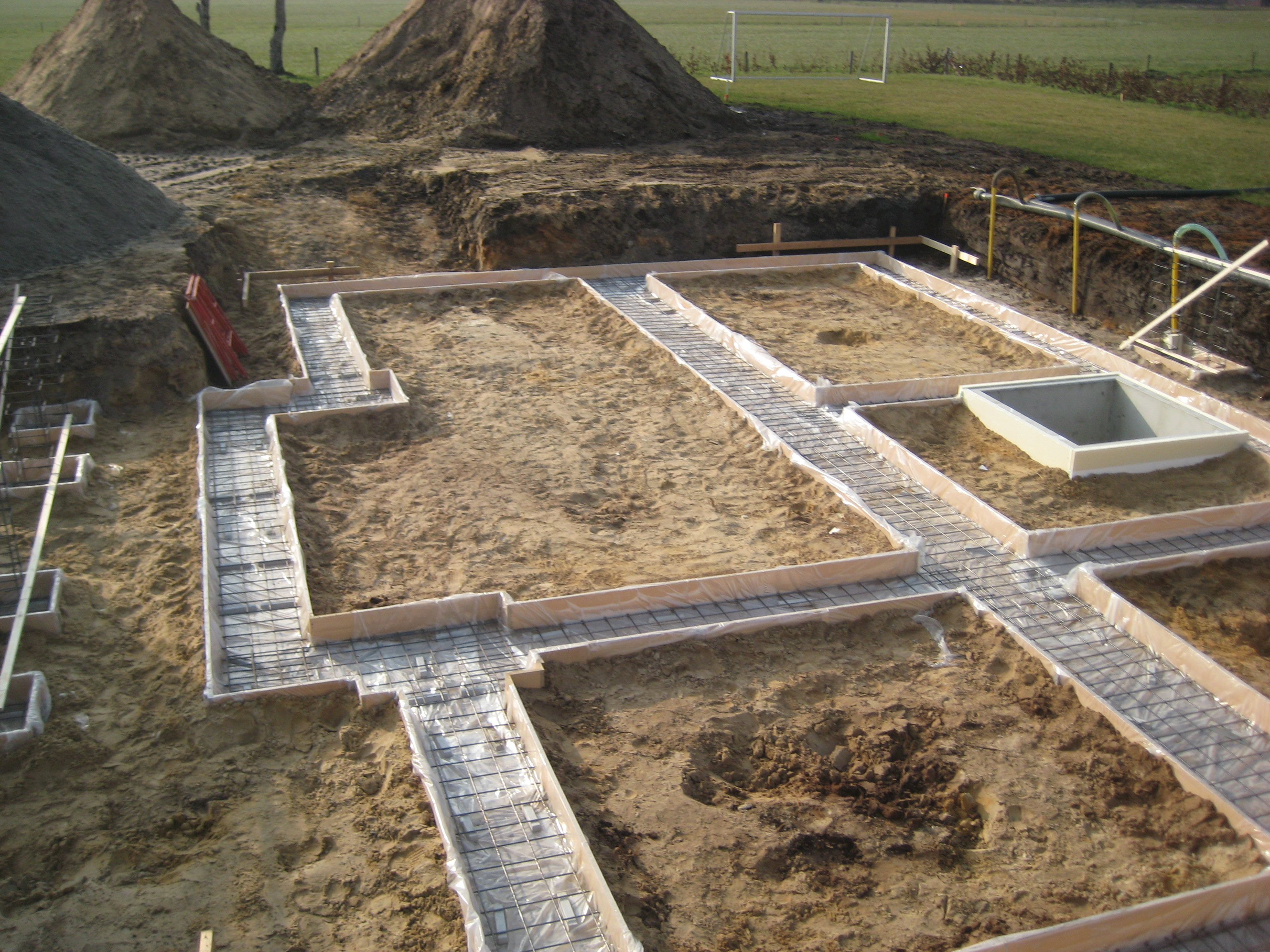 Fundering. (palen)
Vloer
Muren
Dak
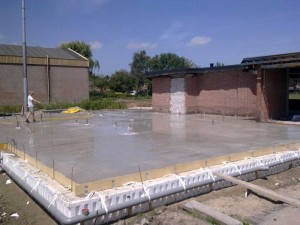 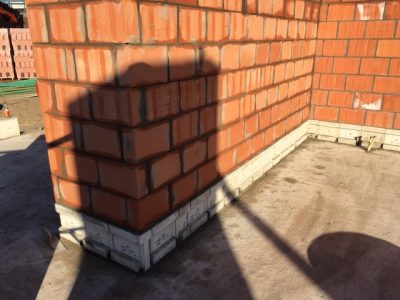 Fundering maken.
https://www.youtube.com/watch?v=8vkVGhbj-Eo
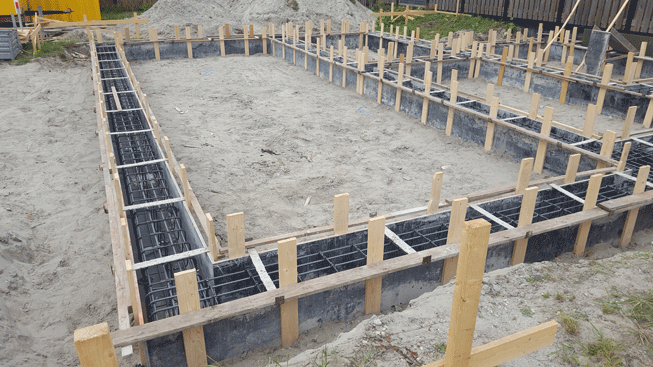 Fundering op staalis een funderingswijze waarbij de muren of wanden, meestal door tussenkomst van een verbrede voet, rechtstreeks op de draagkrachtige bodem rusten. De verbrede voet is nodig wanneer de door de muur uitgeoefende druk groter is dan het draagvermogen van de ondergrond.
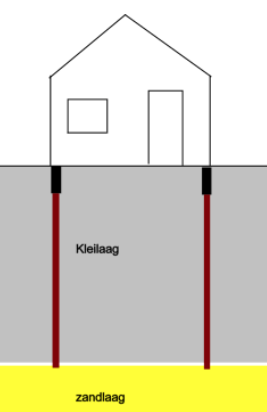 Paalfundering
Als de grond te slap is, kan de fundering wegzakken. Je slaat dan eerst heipalen in de grond. De fundering komt dan op deze heipalen te staan
Funderings bekisting
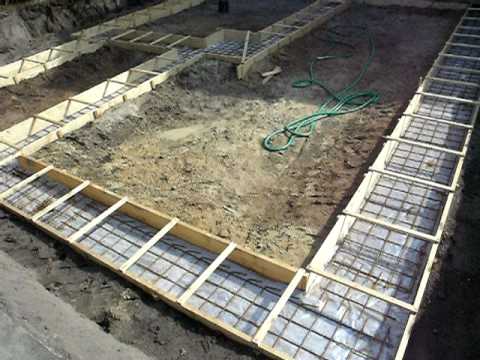 Hout of betonmultiplex 
Verloren bekisting
Systeembekistingen
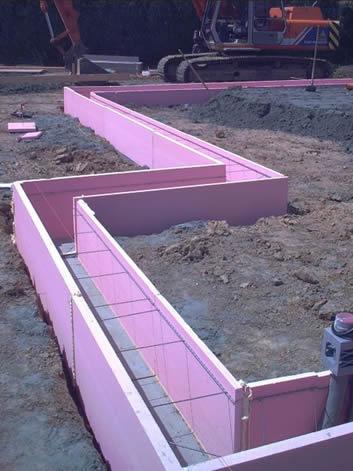 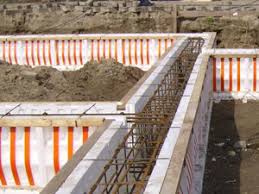 Een strokenfundering is een methode van het funderen op een vaste ondergrond ofwel funderen op staal.
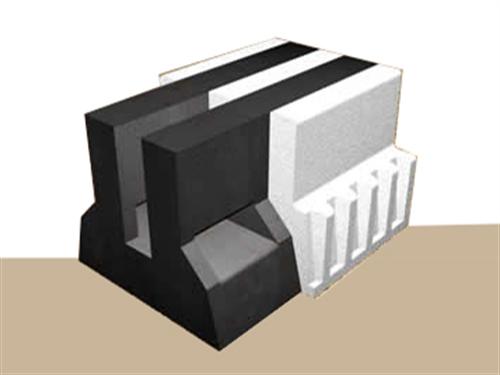 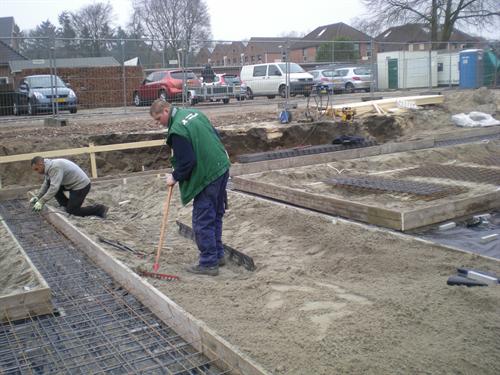 Een ringbalkbekisting pas je toe bij een fundering palen.
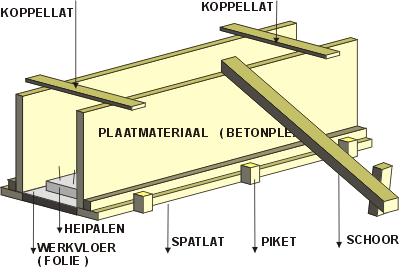 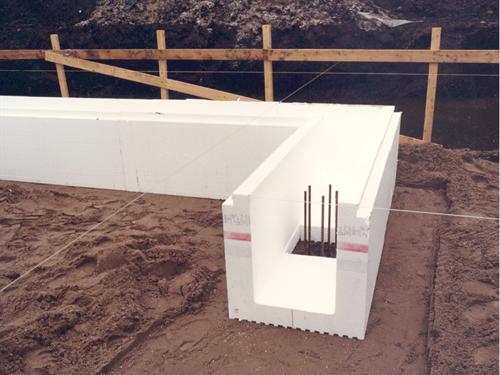 Heipalen
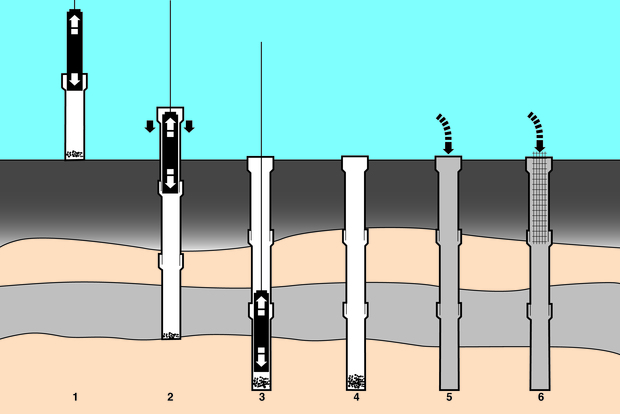 https://www.youtube.com/watch?v=toWAtJFrzq4
Eisen aan de bekisting
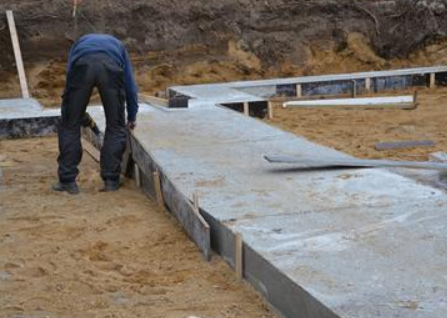 De bekisting moet loodrecht staan.
 Op de goede hoogte.
De bekisting moet dicht zijn.
De binnenkant van de bekisting moet schoon zijn.
Je moet een houten bekisting kunnen verwijderen.
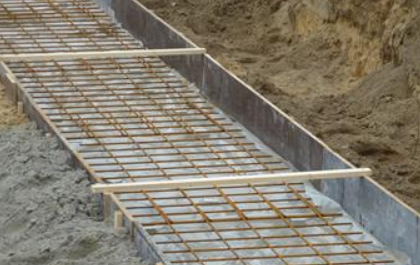 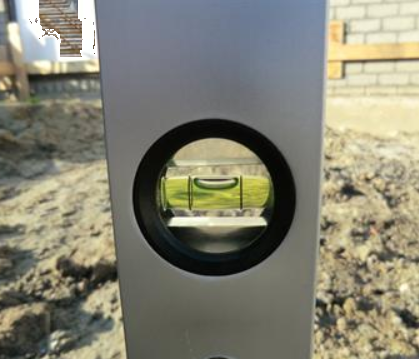 Vloer
Nu de fundering klaar is, is het tijd om op te metselen en de vloer te plaatsen.
Binnen
Om een woning te bouwen maak je eerst het binnenspouwblad. Dit zit aan de binnenkant van de woning. Het draagt de vloeren en het dak.
Muur
Isolatie
Vloer
Spouw
Zand
Fundering
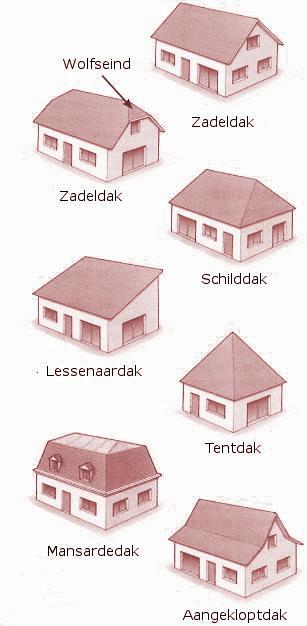 Het hoogste punt!
Er zijn vele soorten daken en van iedere dakvorm zijn er weer meerdere varianten. Hiernaast een overzicht. 

Waar zorgt het dak voor?
Werk voorbereiden
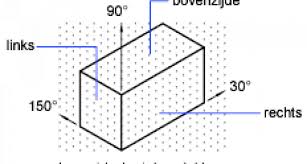 Isometrische projectie
Bouw tekening 
Vertaaltekening
Planning
Calculatie
Materiaalstaat
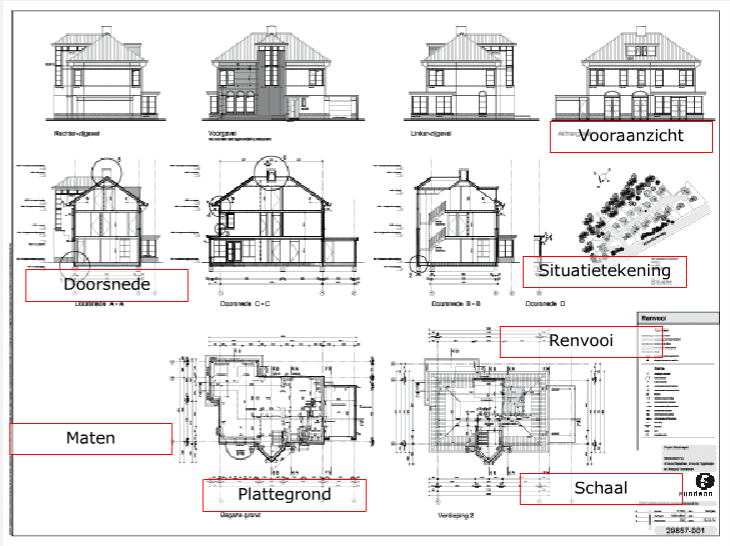 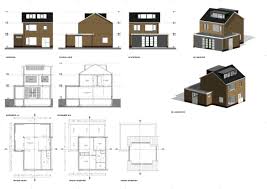 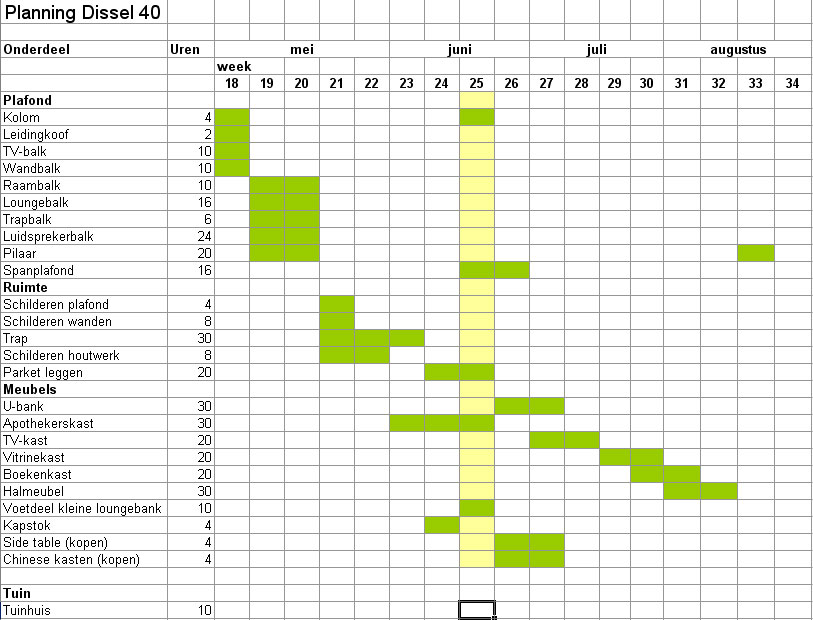 Voordat je begint met bouwen, schrijf je op:
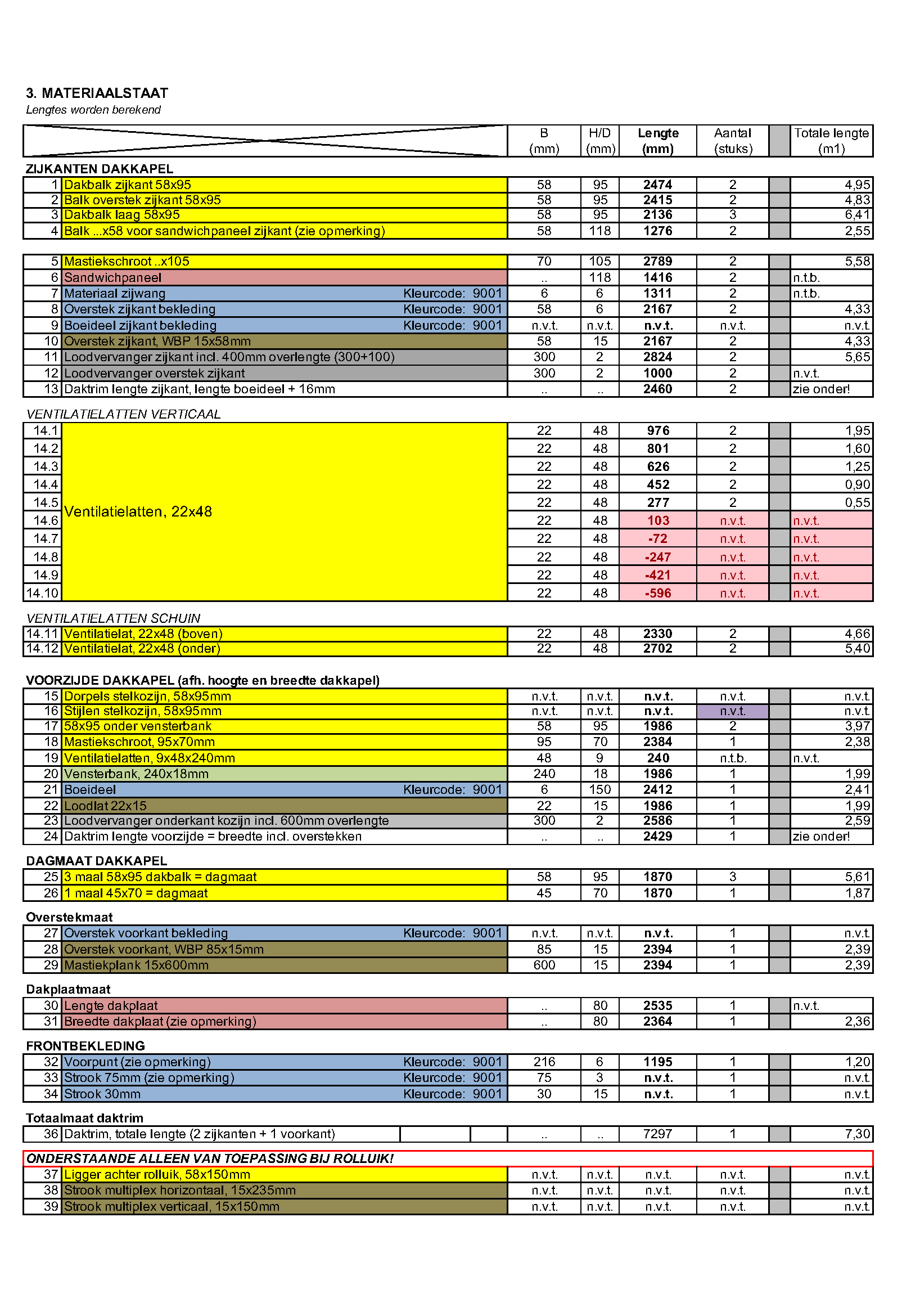 Welk materiaal heb ik nodig?
Hoeveel materiaal heb ik nodig en zijn deze duurzaam.
Denk aan PBM
Materiaal en materieel
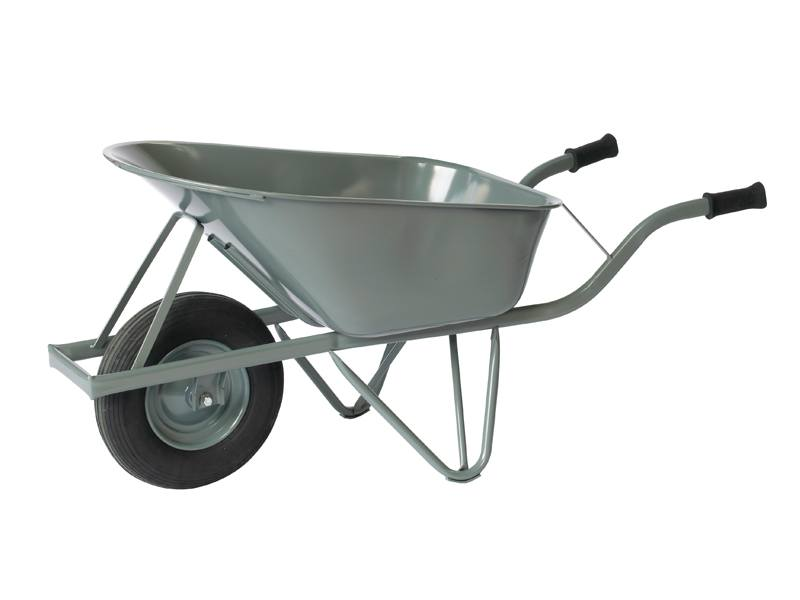 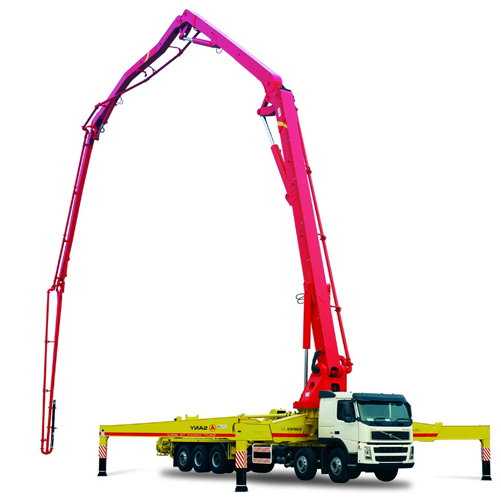 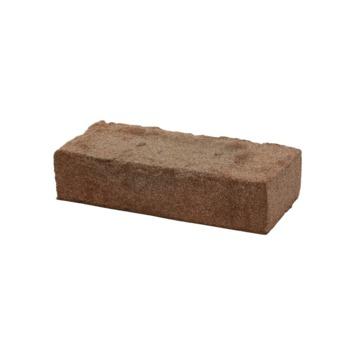 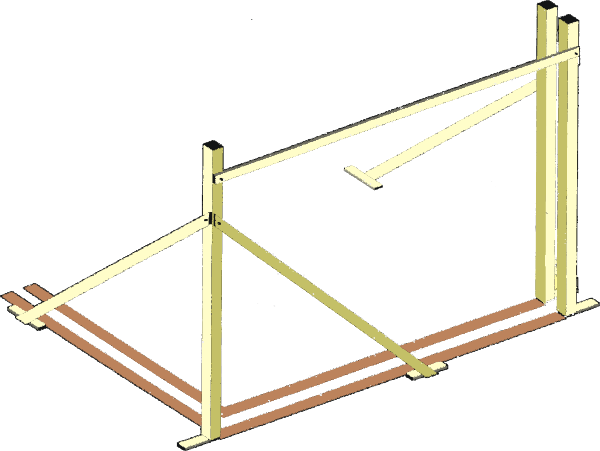 Profiel stellen
Profiel
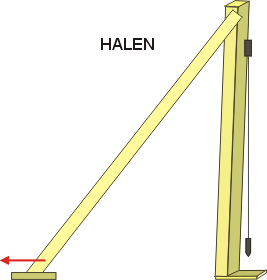 Schoor
Klamp
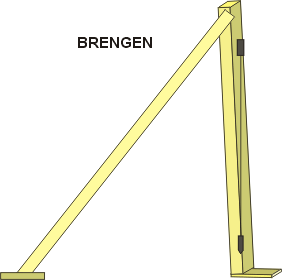 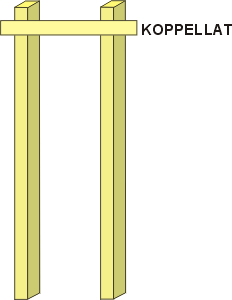 Beton of cement
Beton: zand, grind en oude restjes betongruis.
bindmiddel: cement en kalk (bindmiddel bindt verschillende stoffen aan elkaar door verharding)
toeslagstoffen, zoals zand en water
hulpstoffen.
- Plastificeerder zorgt voor betere verwerking- Binding vertragen of versnellen- vezelachtige materialen glasvezels en staalvezels- waterwerende middelen. beton waterdicht maken.
Metselspecie en beton bestaan allebei uit:
	- bindmiddel: cement en kalk	- toeslagstoffen, zoals zand en water
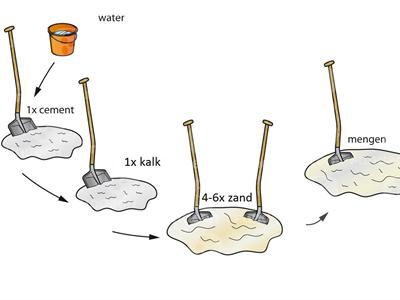 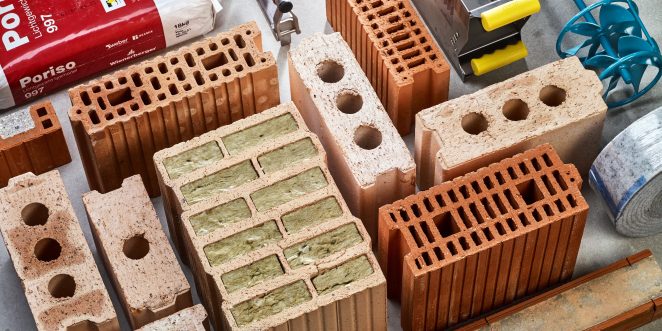 Steensoorten
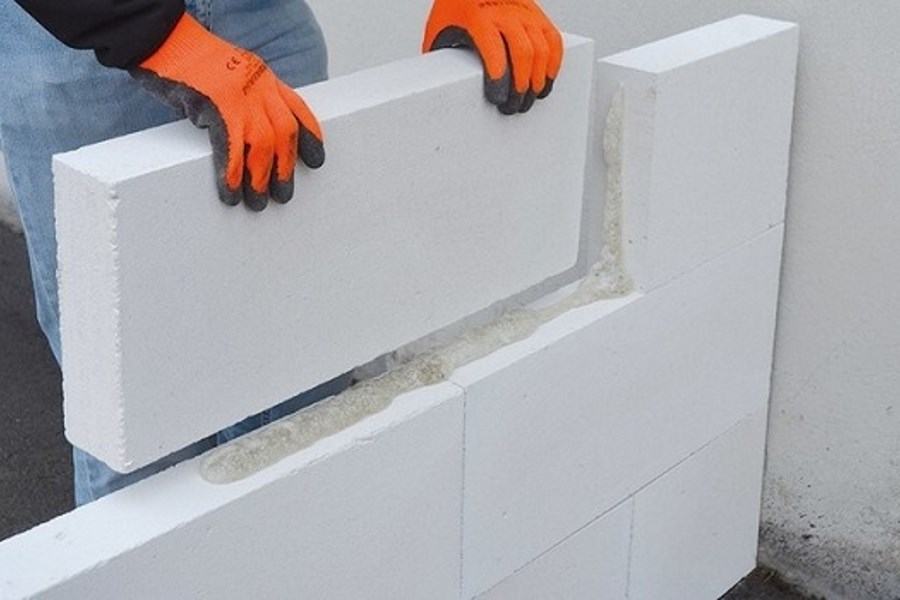 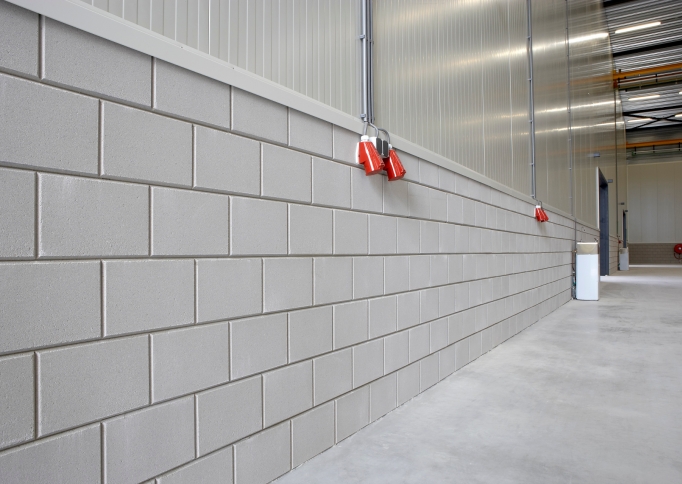 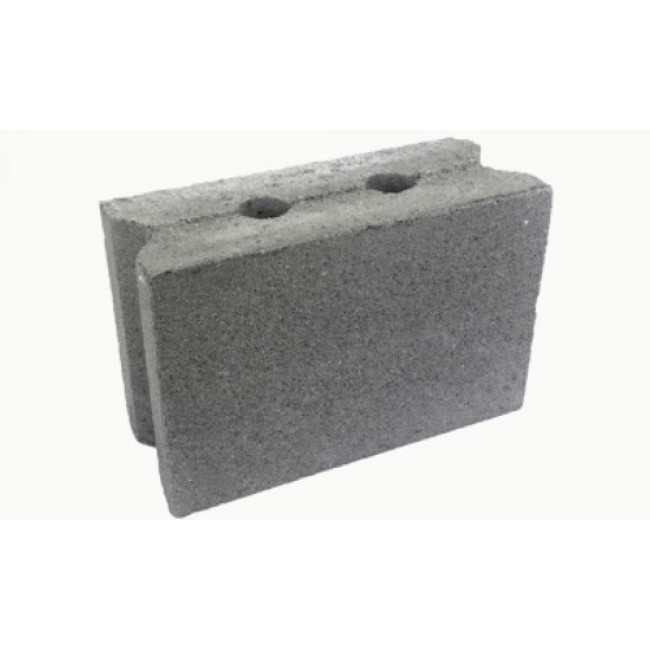 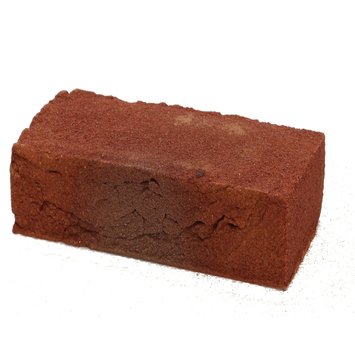 Isolatiemateriaal
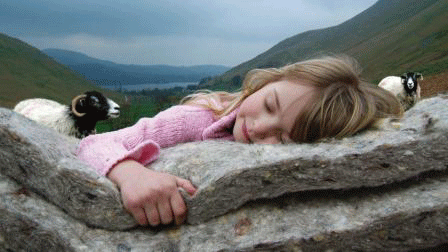 Glaswol en steenwol
Harde isolatie is: PUR, PIR, Polystyreen (EPS, XPS).
Natuurlijke isolatiematerialen
Foamglass of cellenbeton 
PUR-schuim
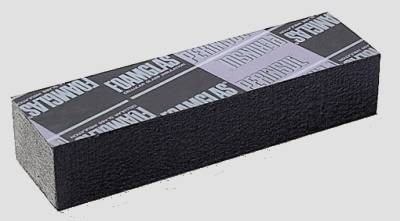 Huiswerk
https://www.youtube.com/watch?v=mJBSqPqG8J4 

Proces beschrijven woning opbouw